Адвокація як механізм соціальних дій
Адвокація і лобізм. 
Функції адвокації. 
9,5 кроків на захист інтересів. 
Організація кампаній. 
Онлайн-курс «Організація адвокаційної кампанії на місцевому рівні»
Адвокація – дії на захист суспільних інтересів
Лобізм – представництво інтересів.
Що таке лобізм? https://www.youtube.com/watch?v=AAy4oUeMrCc
Що таке адвокація? https://www.culturepartnership.eu/ua/publishing/advocacy-course/what-is-advocacy
Приклади адвокації – підручник «Проведення адвокаційних кампаній» с.16
Євромайдан SOS https://www.facebook.com/EvromaidanSOS/
Шляхи адвокації
Функції адвокації
9,5 кроків на захист інтересів
1. Поставити мету.
2. Етап дослідження.
3. Розстановка ігрового поля.
4. Контакт 1 (звернення).
5. Інформаційна кампанія.
6. Контакт 2 (ультиматум).
7. Кампанія прямої дії.
8. Контакт 3 (згода) зафіксована.
9. Контроль.
Джін Шарп «Від диктатури до демократії»
Ненасильницька боротьба с. 33. Трейлер https://www.youtube.com/watch?v=CVqgde1We8E
The Anarchist Cookbook
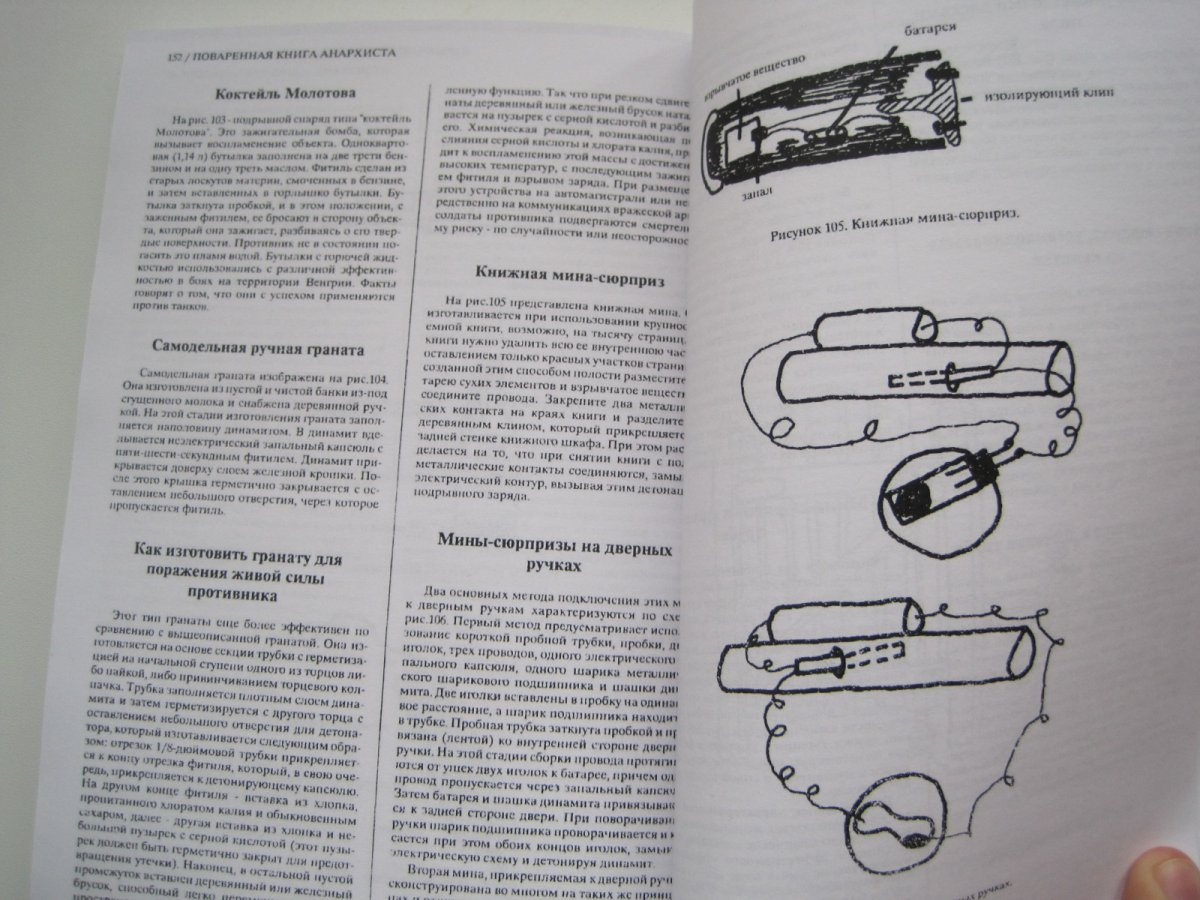